Title IX 
For Graduate Assistants
Why is this important?
University commitment to creating an inclusive, welcoming environment for students and employees
Support offered to those impacted by these issues
Everyone has a role
[Speaker Notes: Mike Strong]
What is title ix?
The type of conduct that is required to be reported includes but is not limited to:
Sexual misconduct, which includes any sexual act directed against another person without their consent, including sexual assault, sexual exploitation, and indecent exposure.
Intimate partner violence or interpersonal violence (dating violence, domestic violence, stalking, battery).
Sexual harassment (quid pro quo, hostile environment, retaliation).
Gender-based discrimination.
Retaliation against any individual for reporting conduct under Title IX, participating in an investigation under Title IX or acting as a witness in a Title IX investigation or proceeding.
[Speaker Notes: Chelsea Polly]
Why Should I report?
UA conducted a study in 2022 to determine the experiences of its students
837 students responded
12% stated they had been stalked
16% stated they had been subjected to non-consensual sexual contact
6% stated they had been subjected to non-consensual sexual intercourse
8% stated they had been subjected to interpersonal violence

*Knowing that our students, faculty and/or staff have experienced such behaviors requires steps to provide help and support.
[Speaker Notes: Chelsea Polly]
How can you help?
Validate how that person is feeling
Let them control the process as much as possible
Offer support and listen without judgment
“I’m sorry this happened”
“Is there anything I can do that would be most helpful?”
Do NOT promise confidentiality  
You can state that it will be reported but that they will be able to determine how to move forward
[Speaker Notes: Mike Strong]
Responding to students
Make reporting obligations known as early as possible 
Educate yourself
Warning signs
Resources
Reporting process
Establish a culture of respect
[Speaker Notes: Mike Strong]
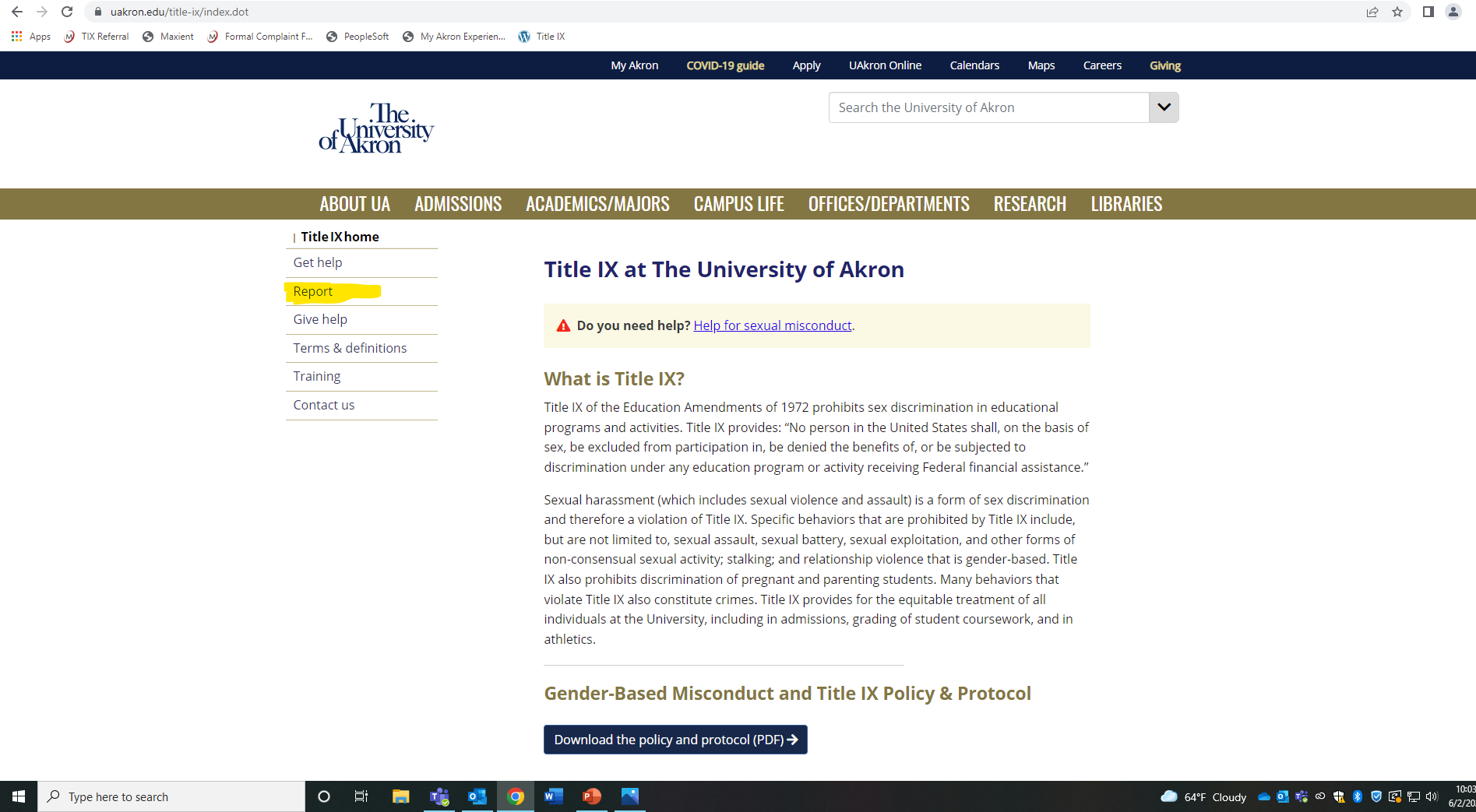 Submitting a Report
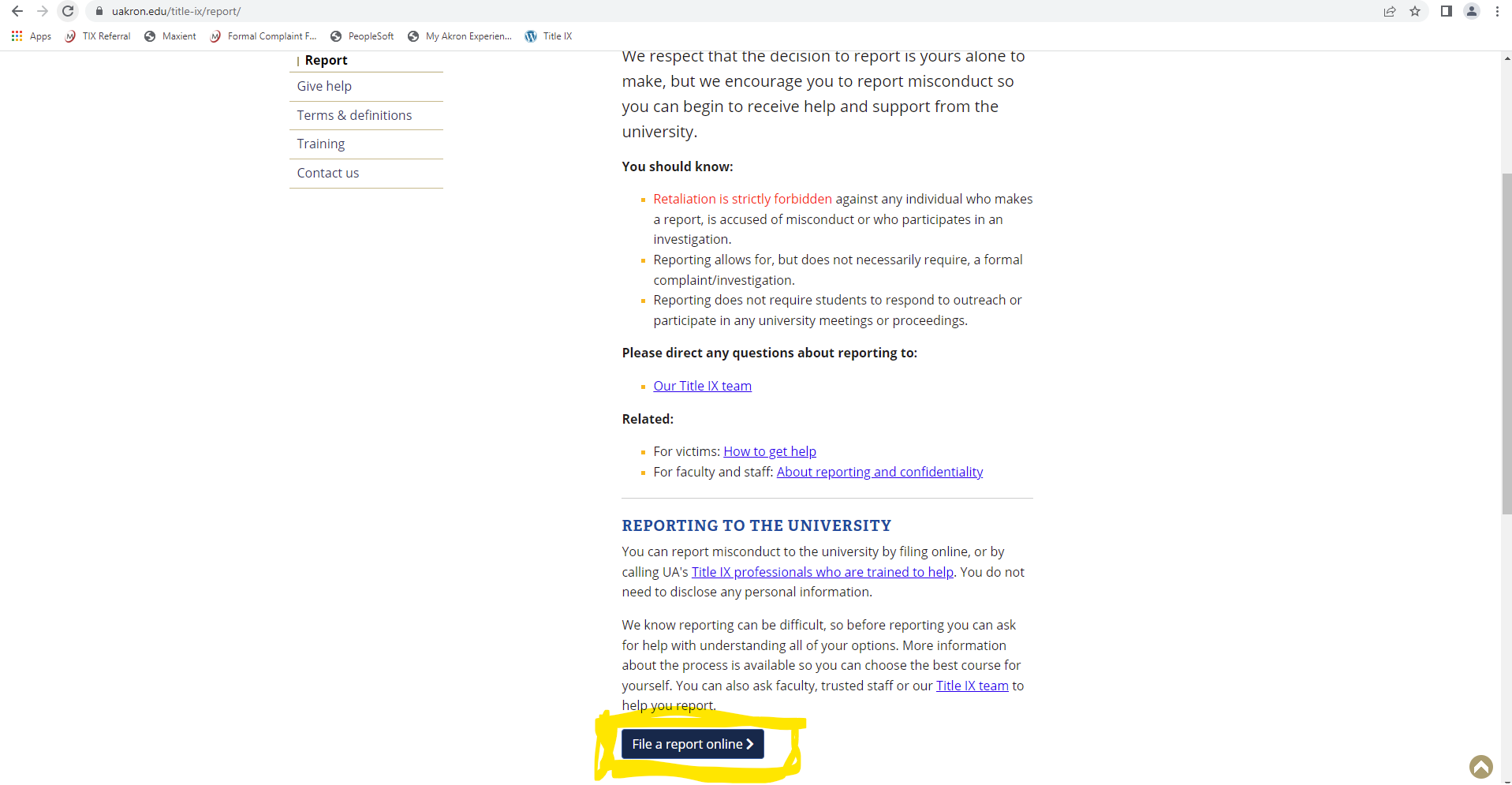 https://cm.maxient.com/reportingform.php?UnivofAkron&layout_id=11
[Speaker Notes: Chelsea]
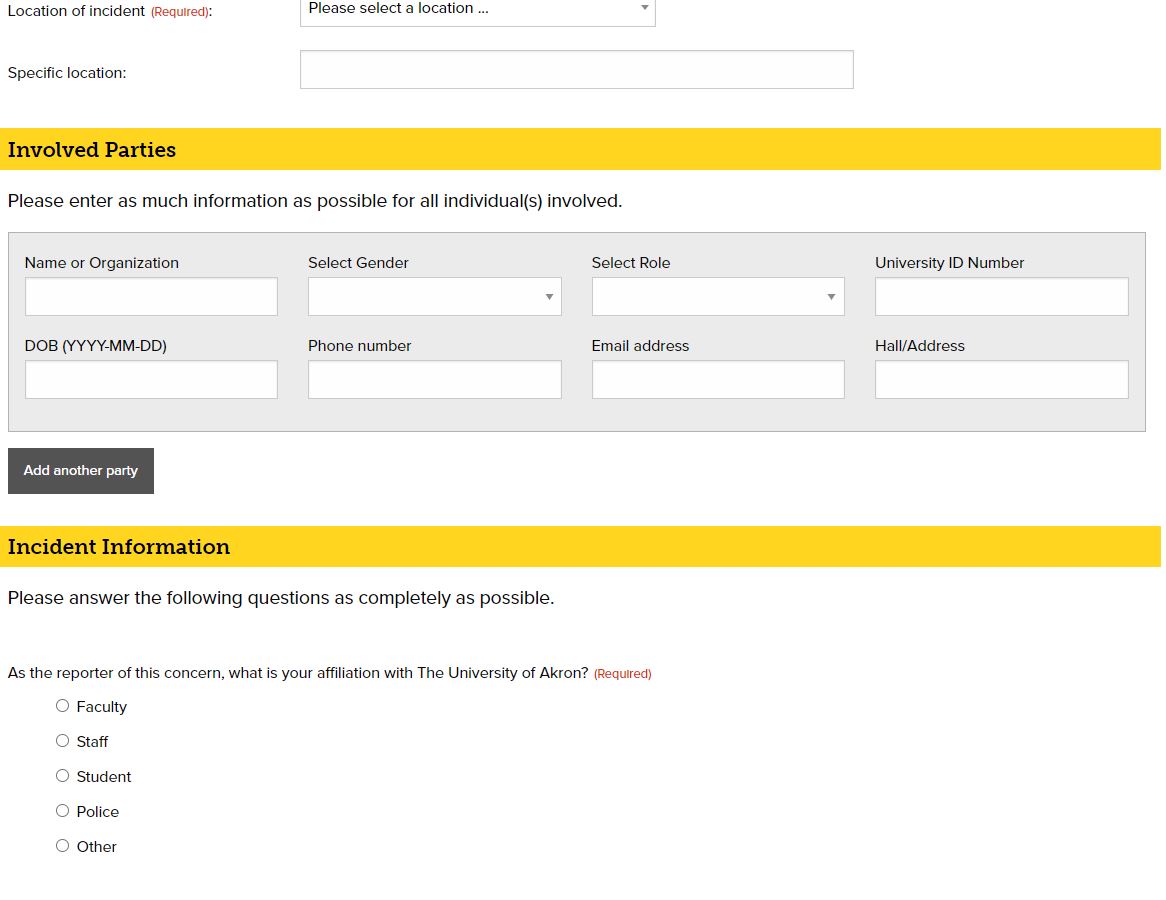 [Speaker Notes: Chelsea]
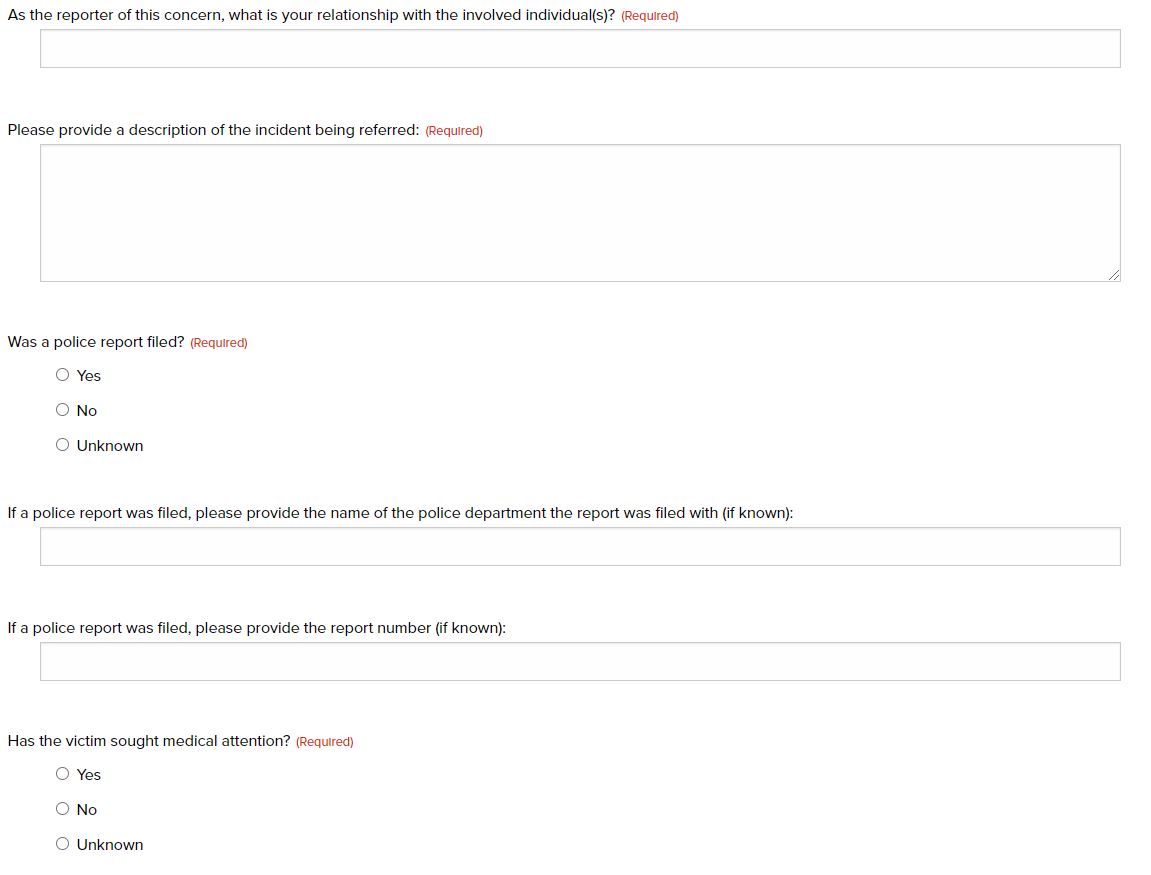 [Speaker Notes: Chelsea]
follow up
Responding after the report
It is okay to say hello or ask how they are doing
Allow the student to bring up the events if they wish to do so 
Keep the information private
Don’t treat the student differently
[Speaker Notes: Mike]
What happens next?
A Deputy Title IX Coordinator will reach out to the individual to offer support and discuss options.  It is their choice if they wish to participate in the process
If the individual wishes to proceed, the issue will be investigated with both parties receiving notice and having the opportunity to participate in the investigation
A hearing is held after the investigation to determine responsibility
[Speaker Notes: Mike]
Path of reporting
[Speaker Notes: Chelsea]
You should know…
Retaliation is strictly forbidden against any individual who makes a report, is accused of misconduct or who participates in an investigation.
Reporting allows for, but does not necessarily require, a formal complaint/investigation.
Reporting does not require students to respond to outreach or participate in any University meetings or proceedings.
[Speaker Notes: Mike]
Title IX contacts
Chelsea Polly – Title IX Coordinator
330-972-7276 or cpolly@uakron.edu
Mike Strong – Deputy Title IX Coordinator for Students
330-972-6048 or mstrong@uakron.edu
Jacklin Wallgren – Deputy Title IX Coordinator for Athletics
330-972-5512 or jwallgren@uakron.edu
Confidential Resources
Hope & Healing (Rape Crisis Center) – Suite 246 Rec Center – 330-434-7273 (24/7 hotline)
Counseling & Testing Center – Simmons 306
Student Health Services – Suite 260 Rec Center

Support Guide
Thank you for listening!